КОЛЛЕГИЯ МИНИСТЕРСТВА ОБРАЗОВАНИЯ И НАУКИ КАМЧАТСКОГО КРАЯ«Об итогах контрольно-надзорной деятельности в сфере образования в 2015 году и основных задачах на 2016 год»
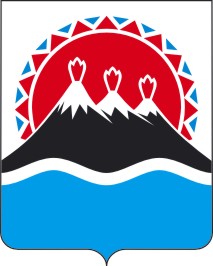 Орешко Евгения Константиновна,
начальник отдела надзора и контроля в сфере образования Министерства образования и науки Камчатского края
Государственная регламентация образовательной деятельности
Изменения в подходах при осуществлении федерального государственного контроля качества образования  (Федеральной закон  от 31.12.2014 № 500-ФЗ)
Лицензирование образовательной деятельности
175 заявлений  в 2015 году,
на 35 % больше
 чем в 2014 г.
сроки предоставления данной государственной услуги
Доля образовательных организаций,   переоформивших лицензии (ч. 9 ст.108 № 273-ФЗ)
Государственная аккредитация
Отказано в государственной аккредитации
Среднепахачинской СОШ (2015)  
 Таловской СОШ (2014)  
 Ильпырской ООШ (2013г.)  
 Воямпольской СОШ (2014)
Доля образовательных организаций, переоформивших  свидетельство о государственной аккредитации  (ч. 9 ст.108 № 273-ФЗ)
Доля образовательных организаций, в отношении которых Министерством реализуются плановые проверочные мероприятия
395 организаций, осуществляющих образовательную деятельность на территории края
30 %
20 %
14 органов местного самоуправления муниципальных районов и городских округов
2013
2015
Общее количество проверок
2014 г.

52 плановых 

44 внеплановых  проверки
2015 г. 

102 плановых

 58 внеплановых проверок
Доля внеплановых проверок
36 %
13 %
Доля образовательных организаций, в которых  выявлены нарушения ( по результатам проверок)
Снижение количества дел об административных правонарушениях, возбужденных по итогам плановых и внеплановых проверок
На 30 %
Правоприменительная практика
Приоритет  - меры профилактического, превентивного характера
Характер обращений граждан
нарушение прав участников образовательных отношений
несоответствие условий обучения установленным требованиям
качество образования
Спасибо за внимание!
Контактные телефоны отдела надзора и контроля  в сфере образования Минобрнауки Камчатского края: 
8 (4152) 42-10-76,  42-07-26
Адрес электронной почты: OreshkoEK@kamgov.ru